Data Across Sectors for Health (DASH): New Gloucester, Maine
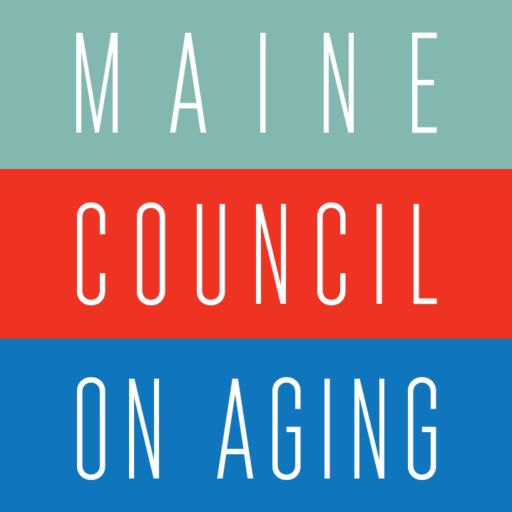 May 2023
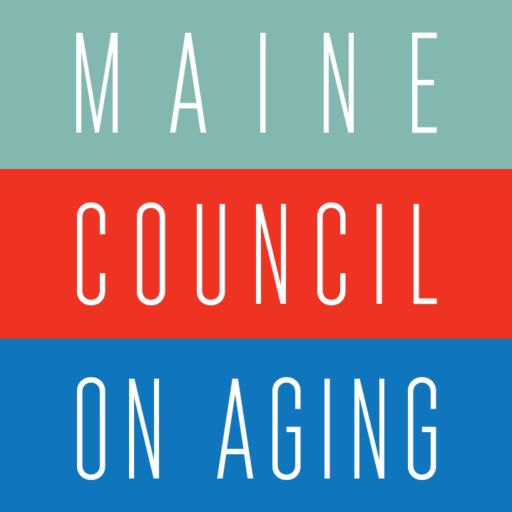 Age Distribution
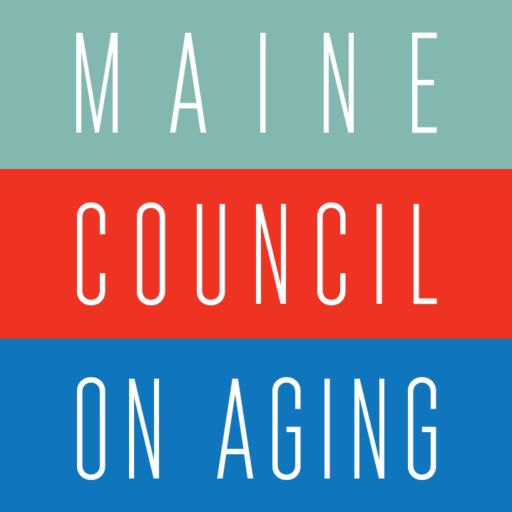 Median Age
2010 to 2021: New Gloucester
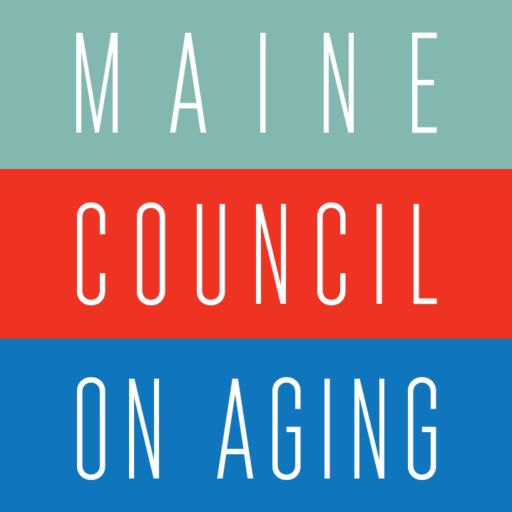 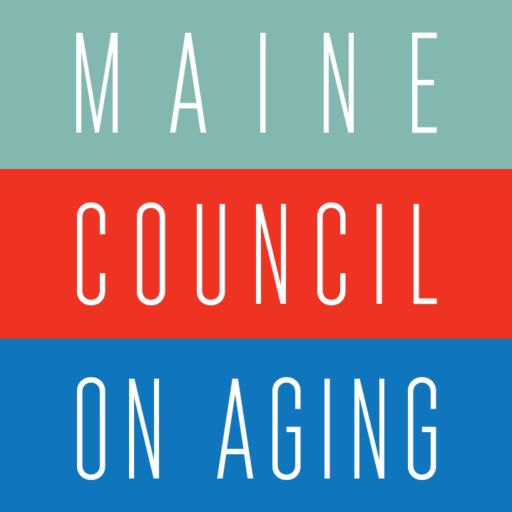 Ratio of Working Age to Older Adults
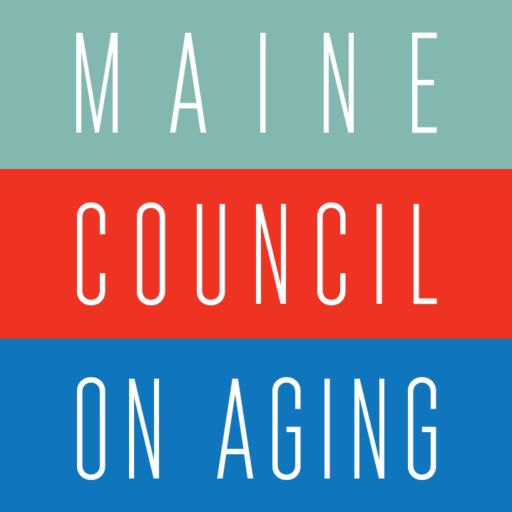 Income and Economic Security
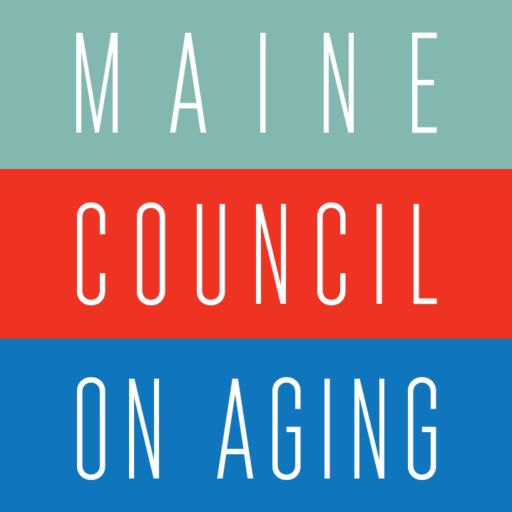 Income and Economic Security
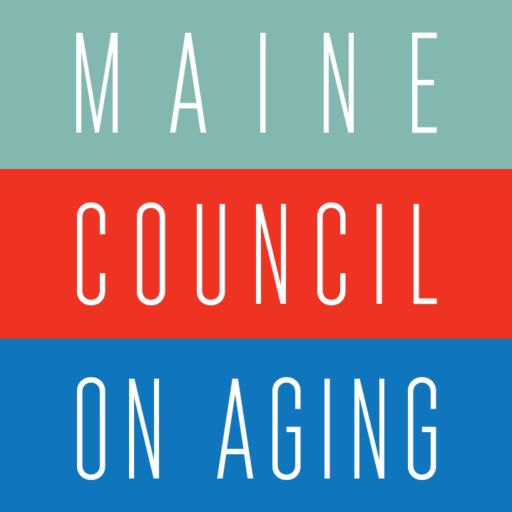 Income and Economic Security
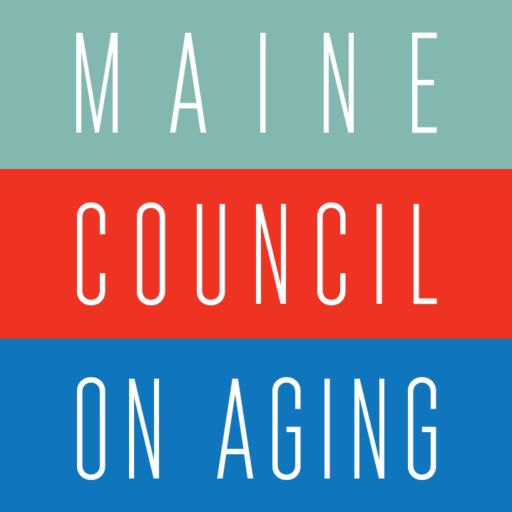 Elder Economic Security Index
www.elderindex.org
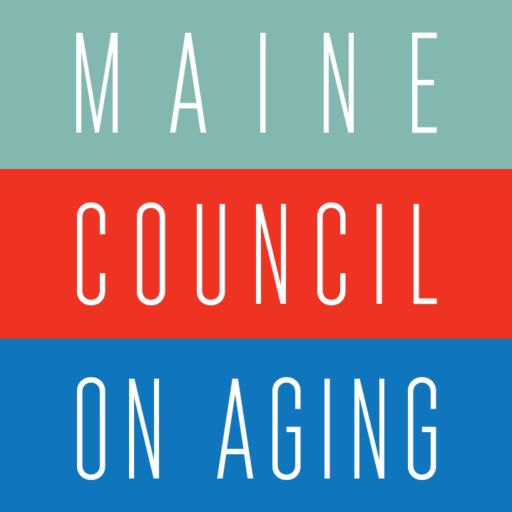 Elder Economic Security Index
$25,142
Medicaid
$18,756
$14,580
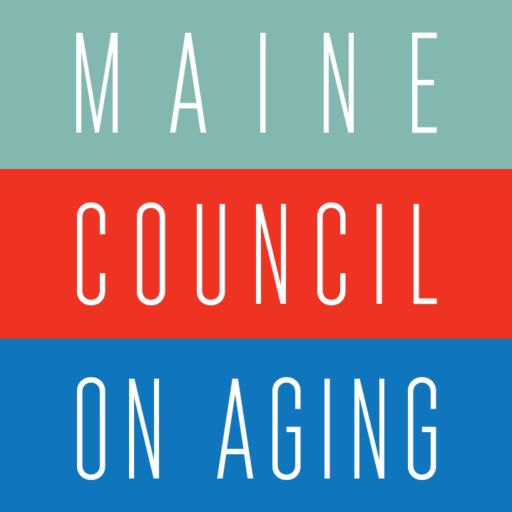 Living Arrangements
13% of New Gloucester
residents 65+
 live alone
37.5% of New Gloucester
residents 65+ 
live with their spouse
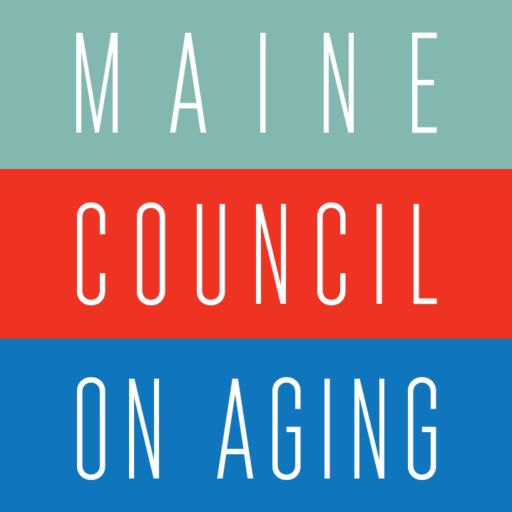 Income for Cumberland County residents 
65+ living alone
29.2% of Cumberland County
residents 65+
 live alone
For Cumberland County
women 65+ living alone,
their median income is
$30,976
Difference = $5,596
For Cumberland County
men 65+ living alone,
their median income is
$36,572
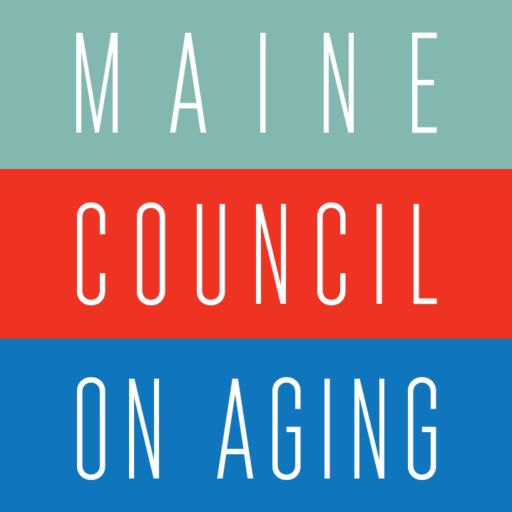 Housing
94.3%
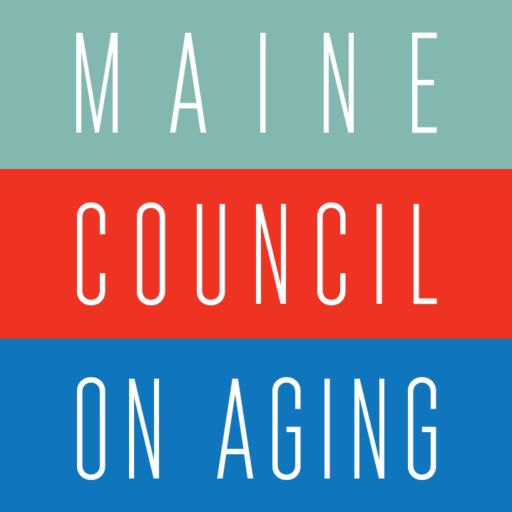 SNAP Participation
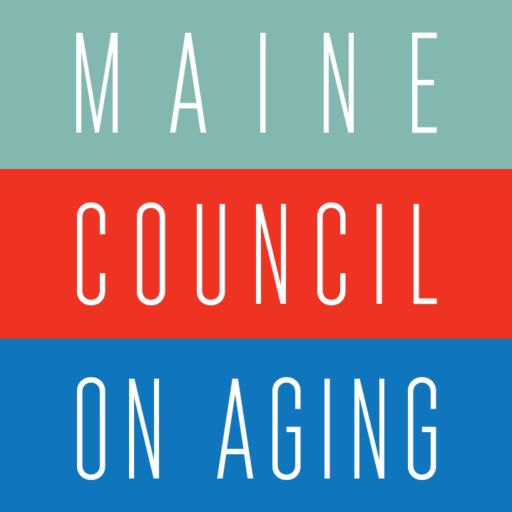 Health
About 18.1% of people 65 and older in New Gloucester
report living with at least one disability:

Hearing
Vision
Cognitive
Ambulatory
Self-care
Independent living 

About 8.2% of people 65 and over report 2 or more disabilities.
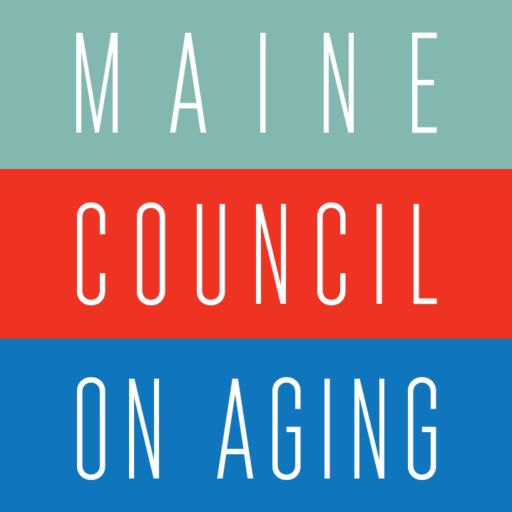 Health
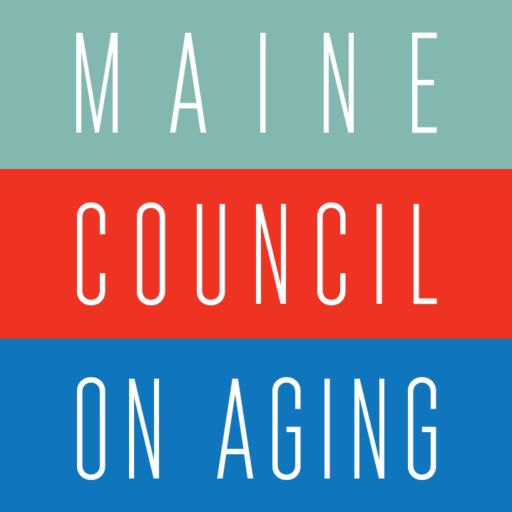 EMS Calls & Falls
43.6% of EMS calls in New Gloucester in 2022 were for people over the age of 60

Of calls for people over age 60, approximately 18% were for a fall (could contain the same person calling more than once).
43.6%
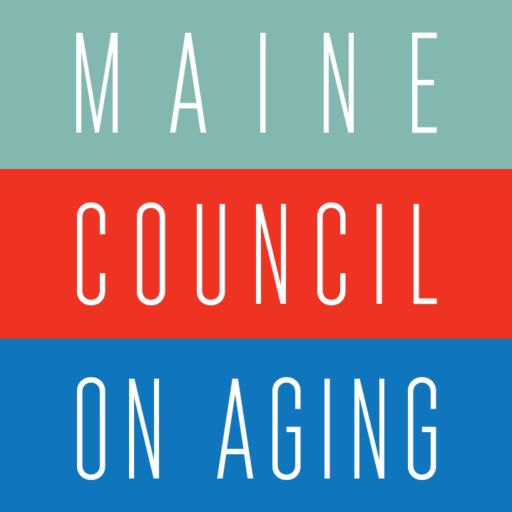 EMS Calls & Falls
Age breakdown:

   60 to 69: 		27% of falls calls
   70 to 79: 		27% of falls calls
   80 to 89: 		37.8% of falls calls
   90 to 99: 		8.1% of falls calls
   100+: 		0% of falls calls
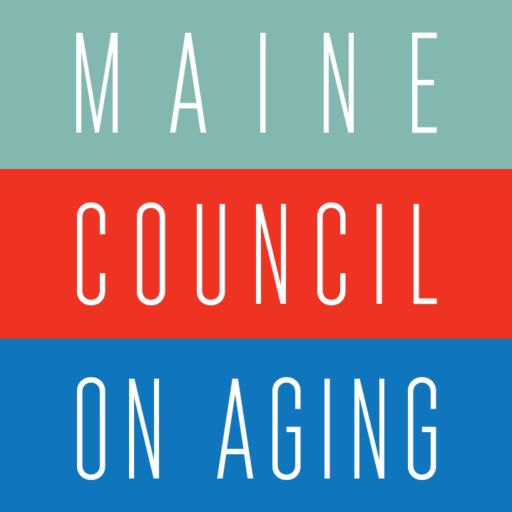 Effie Rorke, MPH, MPA
Consultant, Maine Council on Aging
thislandconsulting@gmail.com